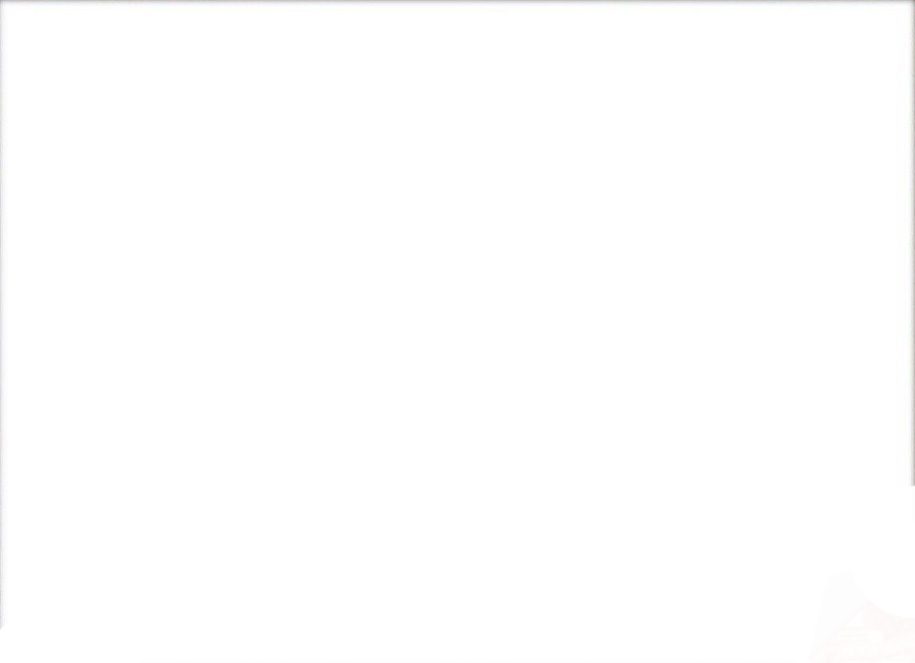 Загальна інформація до виконання проекту
 
Підготуйте невеликий (до 3 сторінок) історичний портрет діяча. Кількість слайдів у презентації: 8-10. Бажано залучити фотографії (портрет діяча, його фото в певній історичній ситуації на окремих слайдах). 
У проекті потрібно розкрити такі аспекти:
походження діяча (де народився, хто батьки, яка освіта);
кар’єрний шлях (які посади займав, ким служив, чим відзначився);
його противники та прибічники;
соціальна опора історичного діяча (на кого спирався у своїй діяльності);
зовнішньополітична орієнтація національного лідера (які держави вважав за союзників та чому, які успіхи та наслідки відносин із ними) та стосунки з державними діячами сусідніх держав;
підписання договорів чи угод діячом;
яким чином пішов з влади та які наслідки це мало для країни.
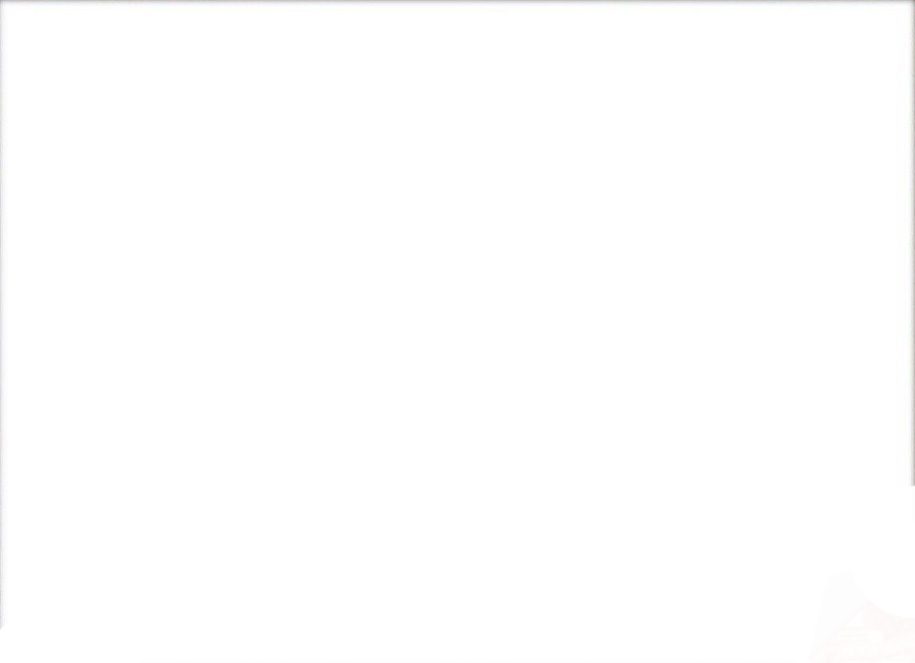 Виконайте завдання
Визначте головні успіхи та невдачі історичного діяча. Вони можуть стосуватися дипломатії, військової справи, реформ, державної, соціальної чи економічної політики тощо. Оцініть, чого було більше у даного історичного діяча: успіхів чи невдач?
Виконайте завдання
Дайте власну суб’єктивну оцінку діяльності національного лідера. Що він робив правильно, а яких помилок припустився?
Виконайте завдання
Презентуйте ваш проект. Час виступу – 5-7 хвилин. (Студент коротко розповідає про історичного діяча, якого він досліджував). 
Відповідайте на запитання аудиторії.
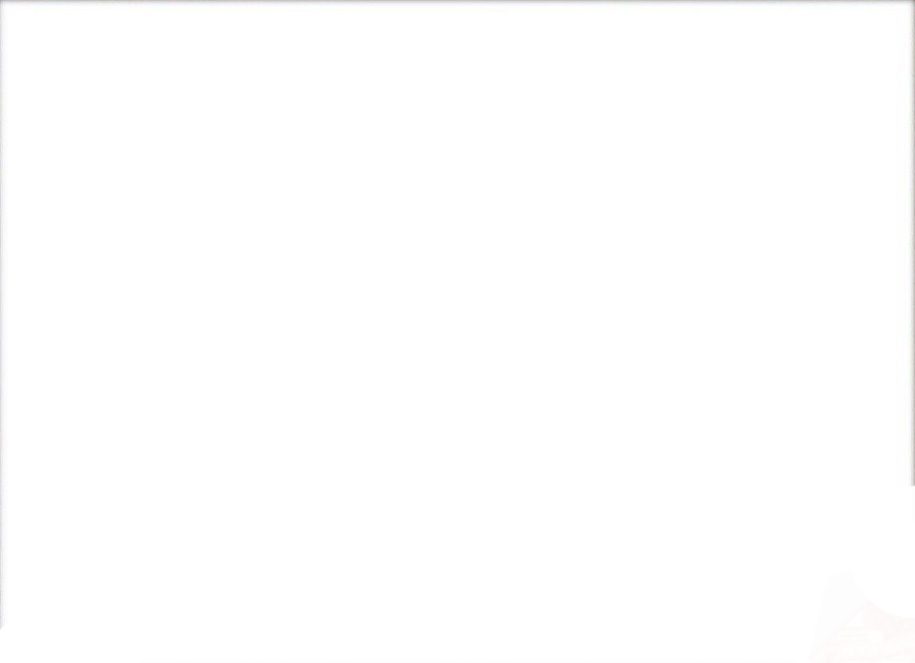 Критерії оцінювання
Виконання проекту – підсумкове завдання курсу.
1. За активність та якість проведеної роботи на пошуковому, аналітичному та практичному етапах. Оцінка має такі критерії:
повнота і відповідність обраних джерел інформації; 
логічність та послідовність викладу матеріалу; 
самостійність та результативність роботи;
формулювання власних висновків. 
2. За презентацію готового продукту та рефлексію. Оцінка має такі критерії:
оригінальність та самостійність створення готового продукту, а також аргументація власних висновків;
логічність викладу матеріалу, взаємозв’язок текстового/графічного продукту та його усної презентації;
відсутність фактичних чи інших грубих помилок;
проведення рефлексії та саморефлексії.
 
Оцінка знижується:
за невчасне виконання проекту
наявність граматичних та смислових помилок.